DELETE This Slide
Medical EducationProvider Immediate Post-Live Outcomes Template (5-day report)
Use this template as an example/guide only. Be creative with the way you showcase your outcomes (findings, data, insights, etc.). This is your report and your opportunity to highlight your best work.
Instructions
DELETE This Slide
Please make sure to include all the necessary information we are requesting.
Provide N values for all data points.
All changes measured (Gains & Gaps) are expressed as absolute percentage (if available at the 5-day mark).
For additional instructions click here to view the Guidance Document.
Slide deck from the activity must also be attached. 
Provide pictures of the live program (if applicable).
2
Title slide
Outcomes Report (5-day immediate post live) 
If multiple activities are planned under one grant ID number, indicate activity # 1 of 5, 2 of 5, etc.
Indicate if this is outcomes report is for the live or live webinar 
Conference/meeting name (if applicable)
Program/activity title
Date & location of live meetings
Educational provider and collaborator(s)
Primary contact name & email
Date submitted and data as of date
INSERT BMS Grant ID here
3
[Speaker Notes: Note: Ensure you are also completing the outcomes module on CyberGrants with each outcomes report. -Done
Label report with the timing of the report-Done]
Outcomes summary (this slide must be completed in its entirety) Program Title & BMS Grant ID HERE
LEARNER PARTICIPATION
(Define Other in Notes Section)
Provider and Educational Partners:

Start and End Date(s) for each Modality
Live (If Applicable)
Enduring launch date (If Applicable) 

Activity URL:

Total Cost of Activity:

BMS Support:
Key summary of gaps (top 2-3)

Lorem ipsum dolor sit amet, consectetur adipiscing elit, sed do eiusmod tempor
Ut enim ad minim veniam, quis nostrud exercitation ullamco laboris nisi ut aliquip ex ea commodo consequat. 
Lorem ipsum dolor sit amet, consectetur adipiscing elit, sed do eiusmod tempor
Learners Gains and Remaining Gaps Across Learning Objectives
Faculty
Include name, title, and affiliation

Include name, title, and affiliation
Learning Objectives
Lorem ipsum dolor sit amet, consectetur adipiscing elit, sed do eiusmod tempor incididunt ut labore et dolore magna aliqua. 
Ut enim ad minim veniam, quis nostrud exercitation ullamco laboris nisi ut aliquip ex ea commodo consequat. 
Duis aute irure dolor in reprehenderit in voluptate velit esse cillum dolore eu fugiat nulla pariatur.
See notes section (delete this.)
XXXXX
# of patients impacted monthly
XXXXX
# of learners since last report?
1
[Speaker Notes: 1. We understand that not all of the information here will be available within the first 5 days following a live program. Please include what is available and remember to include it information in the forthcoming outcomes reports.

2. The start and end dates requested here are for the programs and not the date of the data
At AIS there was a lot of talk about patient data. Although we are not asking specifically for patient data, we do ask for the number of potential patients impacted monthly. If you are gathering patient insights this outcomes report would be a great place to share that information with us in terms of needs and gaps. Please include any additional patient data that you have available]
In addition to providing the information in the PowerPoint deck, please complete ALL sections of the Impact Report directly in CyberGrants. This includes demographics.
Learner participation breakdown
Breakdown by Specialty
Always Define “OTHER”
INSERT BMS Grant ID here
5
Learner’s Planned Practice Changes – for level 4 outcomes and above where applicable
Include N value
N = XXXX
XXX = n
Specify the planned behavior/ practice change
XXX = n
XXX = n
INSERT BMS Grant ID here
6
Impactful quotes from faculty (captured during the activity)
Lorem ipsum dolor sit amet, consectetur adipiscing elit, sed do eiusmod tempor incididunt ut labore et dolore magna aliqua. 
Ut enim ad minim veniam, quis nostrud exercitation ullamco laboris nisi ut aliquip ex ea commodo consequat. 
Excepteur sint occaecat cupidatat non proident, sunt in culpa qui officia deserunt mollit anim id est laborum.
Lorem ipsum dolor sit amet, consectetur adipiscing elit, sed do eiusmod tempor incididunt ut labore et dolore magna aliqua. 
Excepteur sint occaecat cupidatat non proident, sunt.
INSERT BMS Grant ID here
7
Clinical questions/comments from learners (Asked/submitted by learners during a live meeting, webcast, or online activity)
If possible, include transcript from the live Q&A session or faculty responses to questions.
Please highlight any NEW learner questions/comments in this report.
INSERT BMS Grant ID here
8
Photos from Activities
INSERT BMS Grant ID here
9
DELETE This Slide
Activity Summary/Launch Notification Slide
Title: Program title here in purple
Program Overview:
Provide a general summary of the content and focus of the program vs the design
Educational Objectives:
X
X
X

Target Audience:
Please include specialties focused on during this program

Date/Time: 
Month DD, YYYY at X:XX–X:XX AM/PM (Please include time zone)
(Add additional details as needed)

Link:
Please add link here
Add Medical Education Provider and/or Collaborating Organization(s) logo here
Add Conference logo here if applicable
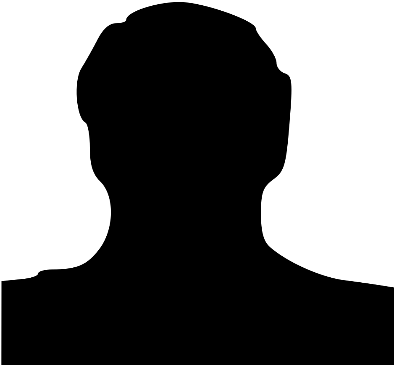 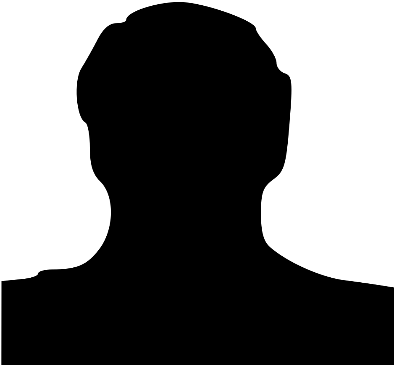 Include name, title, affiliation, and headshot
Include name, title, affiliation, and headshot
Faculty headshots and credentials
10
INSERT BMS Grant ID here